1º ESO
UNIT 2: The physical states of matter
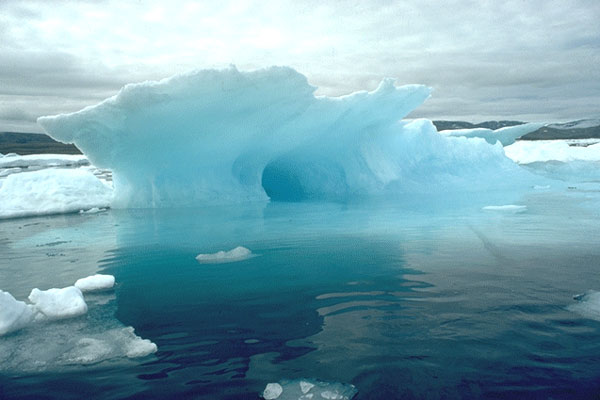 Susana Morales Bernal
Objectives
To know that in all the states of aggregation the matter has mass and takes a place although depending on the state, can have or not, form and volume fixed. 
To know that in principle, any substance can appear in the three states of aggregation.
To know that in the processes of expansion and compression of a gas, the volume of a system changes,  but  the amount of matter does not change.
To know that the substances in liquid or gaseous state spread with facility. 
To know that liquids and solids do not compress practically.
To know the basic hypotheses of the TCM. 
To know that the size of molecules is so small that there is no possibility of seeing them with average optician. 
To know the differences that exist between the description of systems or processes and their kinetic-molecular interpretation.
To know how to interpret the differences between volume, amount of substance and mass of a gas with the TCM. 
To know how to interpret with the TCM processes like the expansion and compression of a gas, the diffusion of a gas or a liquid or the low expansion and compression of a liquid or a solid.
To know how to define basic properties of solids, liquids and gases: hardness, superficial tension, viscosity, ductility, malleability, etc.
To  know the names of the changes of aggregation states. 
To  know how to define the melting and boiling points. 
To know how to interpret with the TCM the characteristics of the aggregation states and the changes of state.
To know how to draw molecular diagrams with substances in the three states. 
To know how to recognize when a phrase talks about to an observable fact or a theoretical explanation.
Susana Morales Bernal
PROPERTIES OF SOLIDS
The properties of solids are:
They have mass
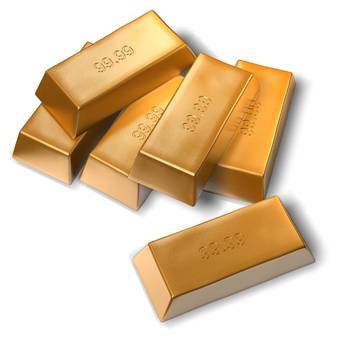 They take up a place in space
They have a definite volume 
      that does not change
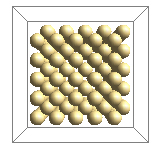 They  cannot change their
     shape easily
Susana Morales Bernal
PROPERTIES OF LIQUIDS
The properties of liquids are:
They have mass
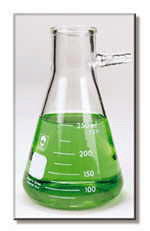 They take up a place in space
They have a definite volume 
      that does not change
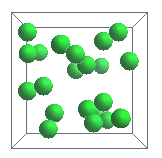 They flow
They take the shape 
     of their container
Susana Morales Bernal
PROPERTIES OF GASES
The properties of gases are:
They have mass
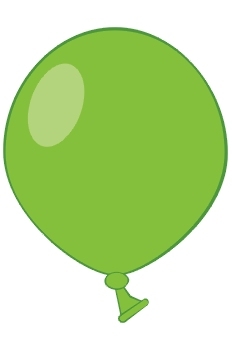 They take up a place in space
They take up all of the available  
      space
They take the shape of their
     container
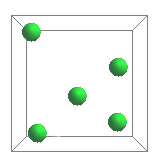 They mix readily with other
     gases
They  can  compress into a small
     space and they can expand
Susana Morales Bernal
The kinetic-molecular theory
The kinetic-molecular theory is a physical theory that explains the behavior of matter on the basis of the following assumptions:
Any material thing of the universe has a very large number of very  tiny
      particles called molecules that  are in continuous movement
Molecules are not all equal, but  they can have form and different              
      sizes, depending on the type of material
Among molecules there are empty spaces
Solid molecules are close and tidy. They can only  vibrate
Liquid molecules are close and untidy. They move relative to each
      other
Gas molecules are very distant with respect to their size.
      They are in continuous movement
Gas molecules crash into each other and into every  object that
      surrounds them
The speed of molecules depends on their temperature. It grows when  the
      temperature increases and it diminishes when the temperature decreases
Susana Morales Bernal
There are intense attractive forces in solids that hold the molecules  together, this is the reason why solids keep their shape and their volume and they can only vibrate
STRUCTURE OF SOLIDS
There are attractive forces in liquids (but less intense than in solids) that hold the liquid molecules  together. These attractive forces prevent that the molecules from separating but not from moving relative to each other, this is the reason why  liquids keep their volume but do not hold their shape.
STRUCTURE OF LIQUIDS
There are not attractive forces in gases. This is the reason why molecules of gases are very distant, can move freely in any direction and they don't keep their shape, and don't keep their volume either.
STRUCTURE OF GASES
Susana Morales Bernal
Behavior of substances in gaseous state
Susana Morales Bernal
Don´t be confused about this
Molecules are very small, any small piece of matter, has
      thousand of millions of molecules
Molecules do not expand or  compresse, the molecules
       move away or  approach
The speed of molecules does not change if the
       temperature does not change
Susana Morales Bernal
Don´t confuse volume of a gas with the amount of substance
Susana Morales Bernal
Flexible and rigid containers
syringe
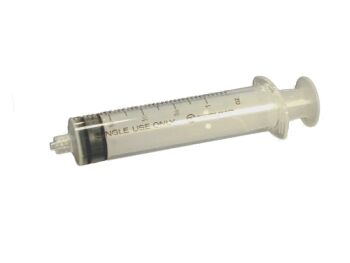 Gases have not own volume; its volume is always that of the container that contains them, because they always take all the available space. For that reason, the changes in the volume of a gas depend on the changes in the volume of the container.
Flexible containers
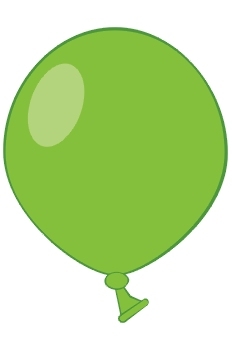 globe
Rigid container
When the gas is inside a rigid walls container , like a glass or iron bottle, the volume that it takes, cannot change.
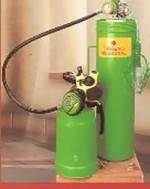 When the gas is inside a flexible walls container, as a balloon or a syringe, the volume that the gas takes, can change.
Susana Morales Bernal
Bottles of oxygen
Behaviour of the substances in liquid and solid states
Susana Morales Bernal
Some properties of solids
Susana Morales Bernal
Hardness is one of the physical properties of minerals
Hardness is one measure of the strength of the structure of minerals relative to the strength of its chemical bonds
A hard mineral can scratch a softer mineral, but a soft mineral cannot scratch a harder mineral (no matter how hard you try)
The Mohs Hardness Scale is below 

Talc
Gypsum 
Calcite 
Fluorite 
Apatite
Orthoclase 
Quartz 
Topaz 
Corundum (ruby and sapphire) 
Diamond
A French mineralogist Friedrich Mohs proposed almost one hundred and seventy years ago, a relative scale to account for the differences in hardness simply by seeing which minerals scratch another
The Mohs Hardness Scale starts with talc at 1 and ends with diamond at 10. The higher the number, the harder the mineral.
Susana Morales Bernal
Some properties of liquids
Some properties of  liquids are:  superficial tension and viscosity
The superficial tension of a liquid is the resistance  to the penetration of bodies in it. One of the substances that  has greater superficial tension is  water. For that reason, it is possible that some insects walk on water. The superficial tension is the cause of the spherical form of the drops of  liquids. 
Another consequence of the superficial tension is the ascent of liquids within tubes of small diameter.
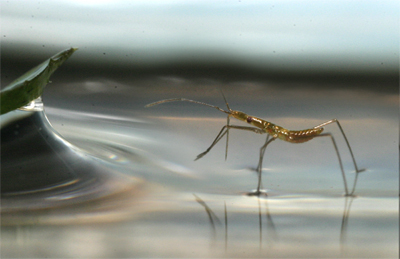 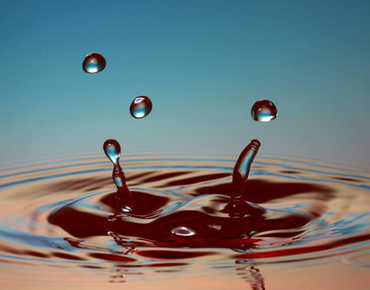 Viscosity  is the resistance of a liquid to flow. Oil is less dense than water because it floats on water but it is more viscous  because the oil slides worse on a surface.
Susana Morales Bernal
Changes of aggregation states
MELTING (FUSION)
SOLID
LIQUID
FREEZING
VAPORIZATION
SUBLIMATION
CONDENSATION
SUBLIMATION
GAS
Susana Morales Bernal
Susana Morales Bernal
States of matter
Any substance  can exist as a solid material, liquid, or gas, depending on the conditions of temperature or pressure. 
Matter can change its own state when we heat it or when we cool it.
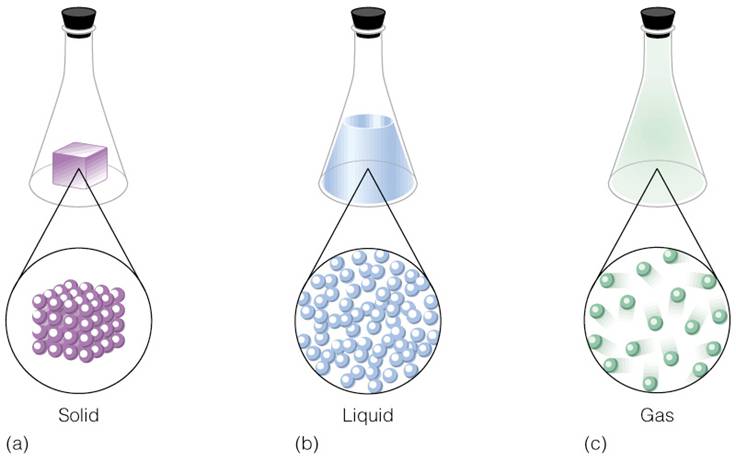 Solids    +    energy               liquids (Melting)
       Liquids  +    energy               gases  (Vaporization and Evaporation)
       Liquids  -     energy               solids  (Freezing)
       Gases    -     energy               liquids (Condensation)
Susana Morales Bernal
As a solid, matter has a fixed volume and shape and is usually unable to flow, except in the case of glaciers. 

When we heat the solid state of matter, it turns into a liquid. As a liquid, a substance has a fixed volume, but its shape changes to fill the shape of its container.
The boiling point is the constant temperature when a liquid turns to a gas. The boiling point of  water is 100 °C. The opposite is the condensation point.
The melting point is the constant temperature when a solid turns to a liquid. The melting point of  water is 0 °C. The opposite is the freezing point.
When we heat the liquid state of matter, it turns into a gas. As a gas, a substance does not have a fixed volume or shape. Gas expands to fill the shape and volume of its container.
Susana Morales Bernal
Don´t be confused about this
Molecules do not melt, do not solidify, do not change 
     of volume
Molecules do not boil, do not condense
Molecules move faster or slower
Molecules approach each other or move away
Susana Morales Bernal
The aggregation states of matter
are
Sublimation
Melting
Vaporization
LIQUID
GASEOUS
SOLID
Freezing
Condensation
Sublimation
takes
has
takes
has
has
takes
a fixed shape
the shape of its container
a fixed
volume
the shape of its container
All available
 space
a fixed
volume
has
has
has
molecules which are close and untidy and can move relative to each other
molecules which are close and tidy and can only  vibrate
molecules which are very distant and can move freely
Susana Morales Bernal
EXERCISE 1
Draw particles of a solid and a gas. The particles of the liquid are those of the drawing
Susana Morales Bernal
EXERCISE 2
Classify the following characteristics into solids, liquids or gases
Definite  shape
Changeable volume
Hardness
Molecules  close and tidy
Changeable shape
Definite  volume
Viscosity
Molecules close and untidy
Definite  volume
Expansion
Changeable shape
Molecules distant
Susana Morales Bernal
EXERCISE 3
We take a  metal cube and we pass it from a container to another, what changes?
The volume of the cube

 The shape of the cube

 The mass of the cube

 Nothing, the cube has the same
     volume, mass and shape
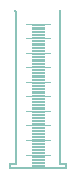 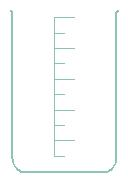 Susana Morales Bernal
EXERCISE 4
We take a certain amount of liquid and we transfer  it from one container to another,  what changes?
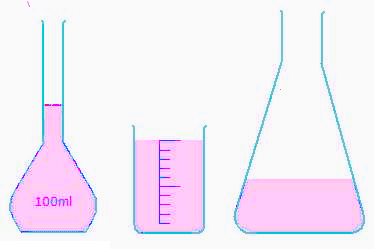 Density
 Shape
 Volume
 Mass
Susana Morales Bernal
EXERCISE 5
Why can we pour a liquid from one container to another?
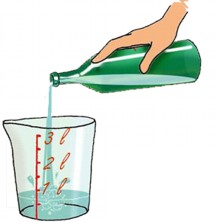 Because they have not definite mass

Because their particles are not as strongly united as in a
     solid

C. Because they tend to take all the volume

D. Because their particles are as strongly united as in a solid
Susana Morales Bernal
EXERCISE 6
If we inject a certain amount of air into a container,  what happens to the mass of that air?
It changes

 It does not change

 It depends

 It changes  because the air is  in a greater container
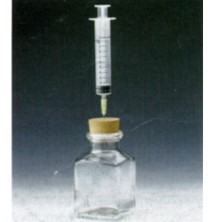 Susana Morales Bernal
EXERCISE 7
If we pass gas from one balloon to another,  what happens to its mass?
It depends

It changes because it has a different  volume

It  changes its shape or volume but not its mass

It changes because it has a different shape
Susana Morales Bernal
EXERCISE 8
An iron bottle has a capacity of twenty litres. We have it  full of oxygen.
If we add two litres of oxygen 

What volume takes now the oxygen in the bottle? 
Will the bottle weigh more or less?
If we take one litre of oxygen out
 
What volume takes now the oxygen in the bottle? 
Will the bottle weigh more or less?
Susana Morales Bernal
EXERCISE 9
What  happens if we compress a gas too much?
It has a greater volume 
B. It has less mass 
C. It disappears
D. It turns to liquid state
Compressed  gas
Normal gas
Expanded  gas
Susana Morales Bernal
EXERCISE 10
This open container does not contain any liquid,  what has in its interior?
Nothing

 250 g of air

 250 L of air

 250 mL of air
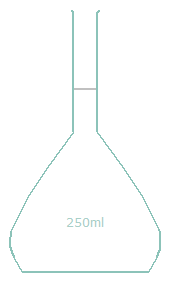 Susana Morales Bernal
EXERCISE 11
Order the following words to form a text with sense
and liquids
to  prevent
, when they do
Solids
practically do not expand and
, it is in very small proportion
In solid and liquid states ,
them from separating
the forces
are sufficiently intense
among molecules
Susana Morales Bernal
EXERCISE 12
Are the following phrases true or false?
Any substance can exist in the three states of matter

 If  100 g of a gaseous substance take all the volume of a   container, 50 g of that same gas take half of the container

 The particles of matter are in continuous movement 

 When we compress a gas, its particles diminish in size

 When we expand a gas, its particles increase in size
Susana Morales Bernal
EXERCISE 13
Relate the terms of the two columns
It is the ability to deform easily. 
It is the ability of a substance to scratch or be scratched.
It is the ability to break easily.
It is the ability to form wires or filaments.
It is the ability to form thin sheets.
It  is the physical property of a material when it is deformed because of stress (external forces), but turns to its original shape when the stress removes.
Elasticity
Fragility
Ductility
Malleability
Flexibility
Hardness
Susana Morales Bernal
EXERCISE 14
Connect the terms of the two columns
Melting

Sublimation

Condensation

Vaporization

Freezing
Change from solid to gas

B.	  Change from gas to liquid

C.	  Change from liquid to solid

Change from solid to liquid

Change from liquid to gas
Susana Morales Bernal
EXERCISE 15
What happens to the water of a pool that disappears?
It disappears

It turns to gas and its particles mix with the particles of air

It is a sublimation

It is a vaporization
Surface of liquid
Susana Morales Bernal
EXERCISE 16
We know that water boils at 100 °C and that ice melts at 0 °C
What temperature does water condense at?
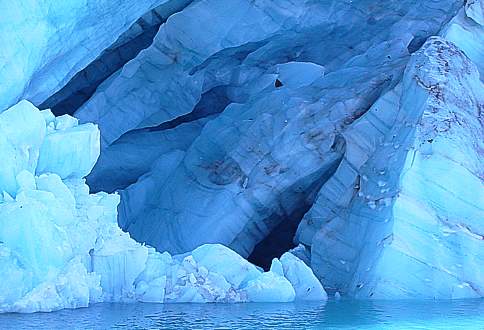 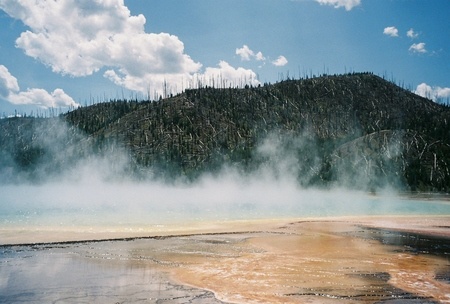 What temperature does water freeze at?
Susana Morales Bernal
EXERCISE 17
What happens to the particles of subtances with the changes of state?
That the particles become solid, liquid and
     gaseous

B.  That they become greater or smaller

C.  That they separate or they approach

D.  Nothing
Which changes of state require cooling to take place?
..................... and .....................
Susana Morales Bernal
EXERCISE 18
100 g of a liquid substance has a volume of 125 mL. When this substance turns to a solid, it has a volume of 105 mL.
Does the mass of this substance change with this process? Why?
What is the density of this substance in liquid state? And in solid state?
Susana Morales Bernal
EXERCISE 19
Identify the process that happens
Susana Morales Bernal
EXERCISE 20
Revise your vocabulary
Choose a word and fill the blanks below
softest, ductility, untidy, mixing, hardest, expansion, melting, away, vibrate, close , temperature, boiling, increase, continuous, distant, compression, diffusion, vaporization, malleability
Solid molecules are ……………….. and tidy. They can only ………………..
Liquid molecules are close and ……………….... They move relative to each other.
Gas molecules are very  ……………….. with respect to the size of molecules.
       They are in ………………. movement.
In the ……………….. molecules approach and diminish  the medium ranges  among them.
In the ……………….. molecules move ……………….. and ………………..  the medium ranges among them.
In the ……………….. molecules move to each other through the empty spaces  among molecules of the other gas, ……………….. themselves
Diamond is the ……………….. mineral.  Talc is  the ……………….. mineral.
……………….. is the ability to form thin sheets.
……………….. is the ability to form wires.
……………….. is the change from a liquid to a gas, to the temperature of ……………….. and in all the mass of the liquid.
The ……………….. point is the constant ……………….. when a solid turns to a liquid.
Susana Morales Bernal
GLOSSARY
Attractive
Close
Container
Condensation
Difussion
Ductility
Elastic
Elasticity
Evaporation
Flexibility
Flexible
Force
Fragile
Fragility
Freely
Freezing
Gas
Hard
Hardness
Kinetic
Liquid	
Malleability
Melting
Molecule
Particle
Plastic
Rigid
Shape
Soft
Solid
Speed
State of matter
Strong
Sublimation
Tidy
To approach
To compress
To crash
To decrease
To diminish
To expand
To flow
To grow
To hold
To increase
To keep
To mix
To move
To push
To reduce
To vibrate
Untidy
Vaporization
Viscosity
Susana Morales Bernal